Прогнозирование забойного давления в нефтяных скважинах
Студент: Волгин Максим
Актуальность работы
Нефтяная промышленность является одной из ключевых отраслей мировой экономики, где добыча нефти осуществляется путем эксплуатации нефтяных скважин. Для эффективной и безопасной работы таких скважин необходимо проводить постоянный контроль за параметрами работы, включая забойное давление.
2
Цели и задачи работы
Цель:
Разработать методику  и написать программу на языке программирования “Python” для прогнозирования забойного давления в фонтанирующих нефтяных скважинах
Задачи:
Обзор существующих механистических методов прогнозирования забойного давления в нефтяных скважинах;
Проведение анализа данных о работе скважин и параметрах, влияющих на забойное давление;
Проведение численных расчетов и верификация разработанной модели на реальных данных
3
Механистические методы. Описание
4
Рисунок 1. Виды восходящего потока
Уравнение механики для определения градиента давления
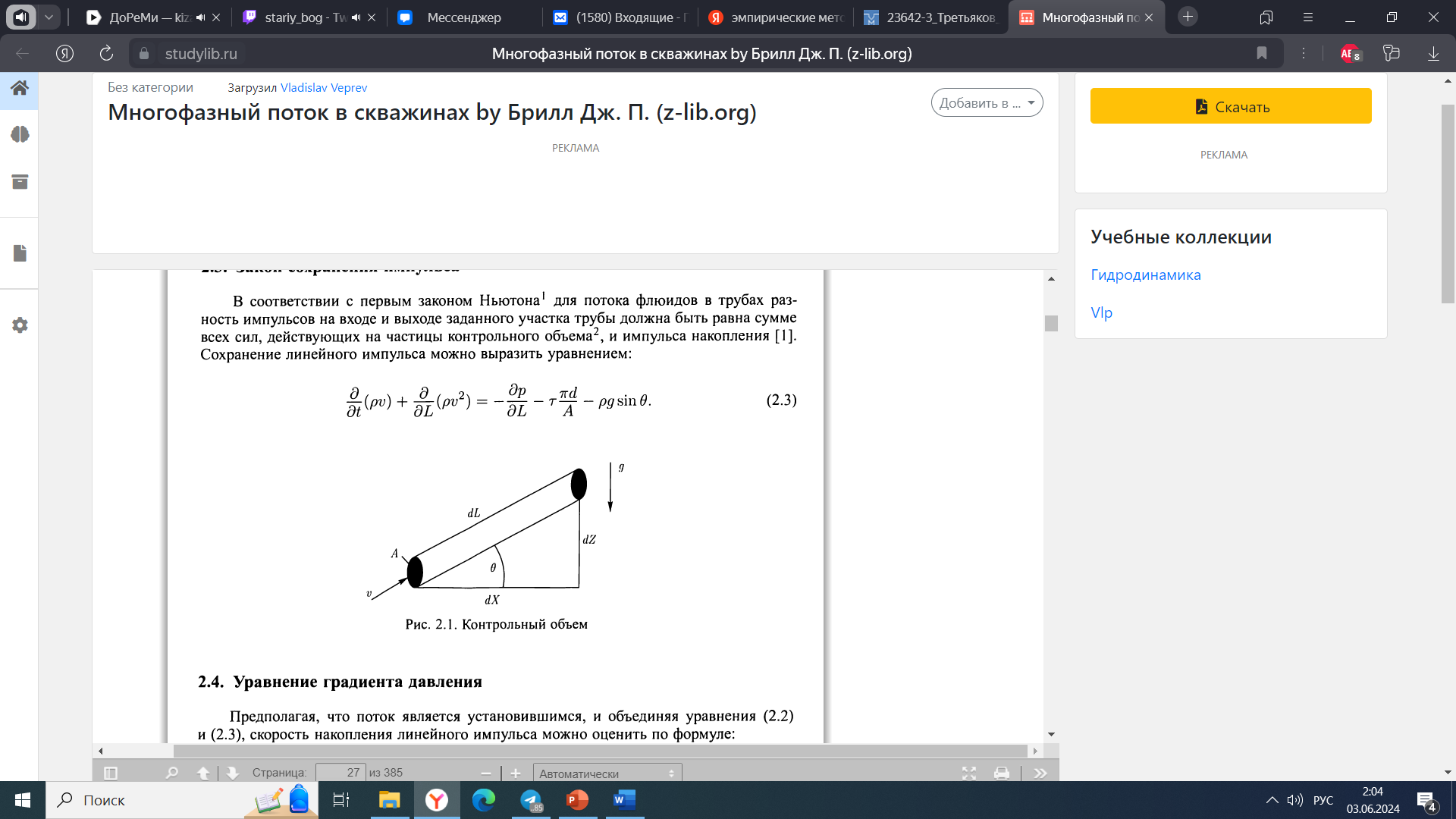 Рисунок 2. Схематичный рисунок параметров для определения уравнения градиента давления
5
Метод “Ansari et al.”
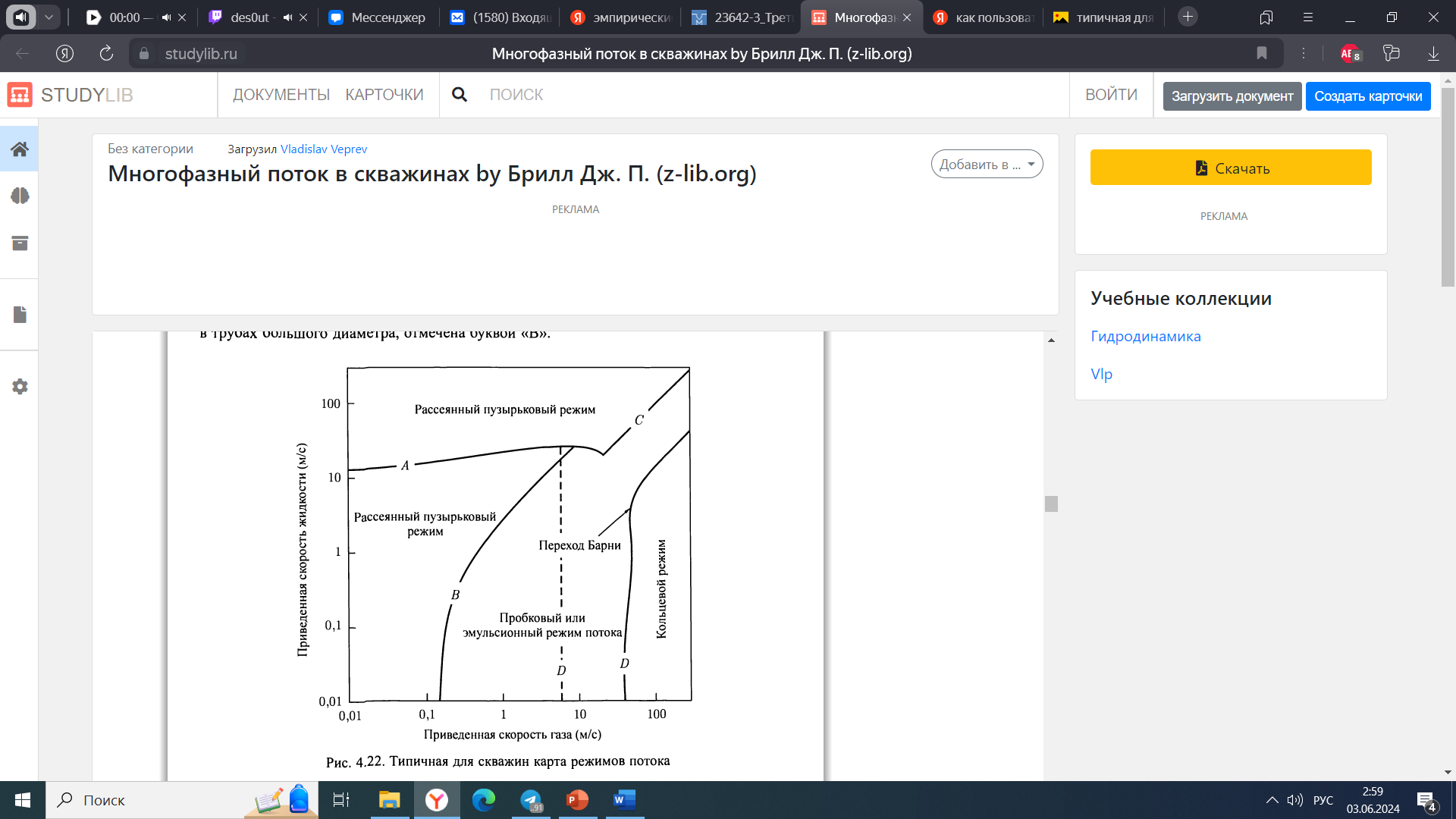 Рисунок 3. Типичная для скважин карта режимов потока
6
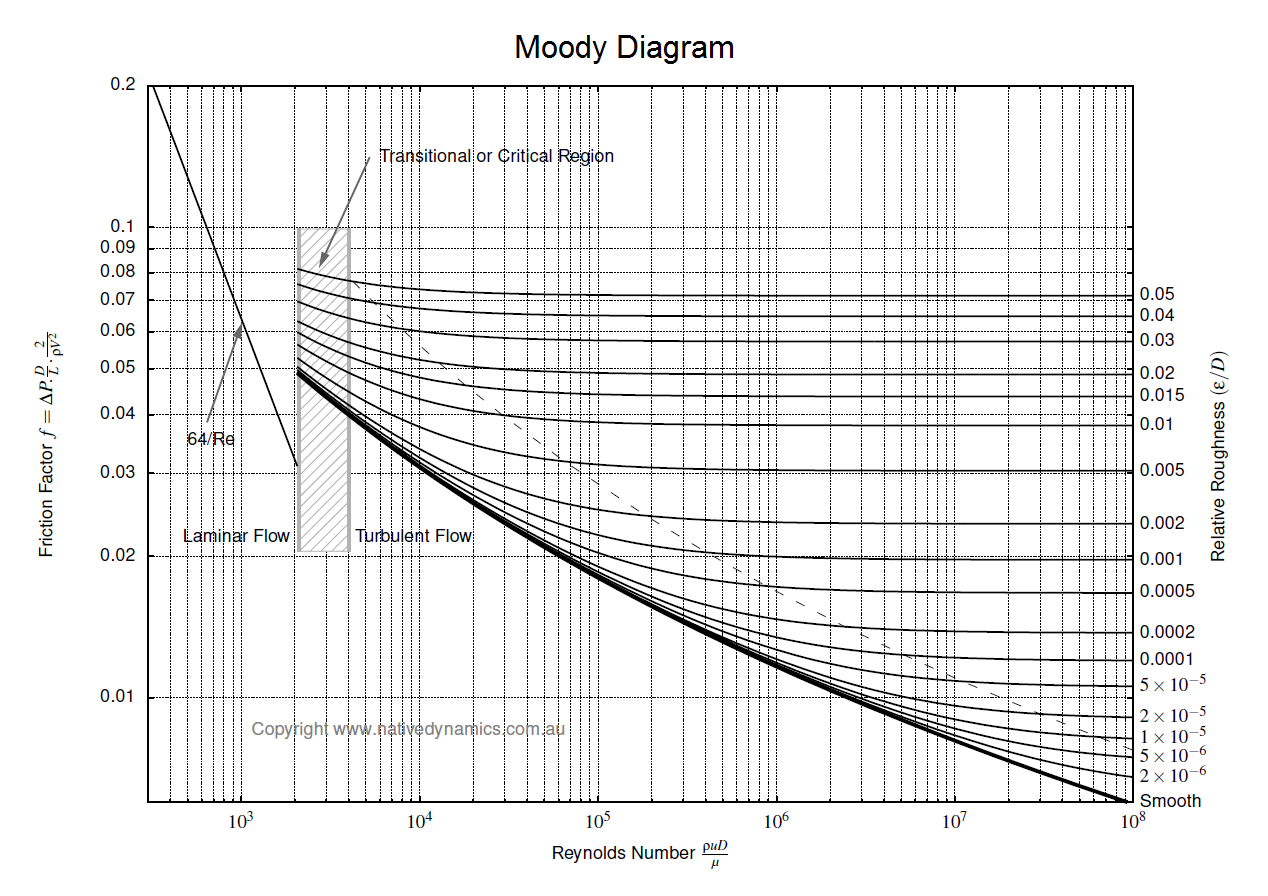 Рисунок 4. Диаграмма Муди
7
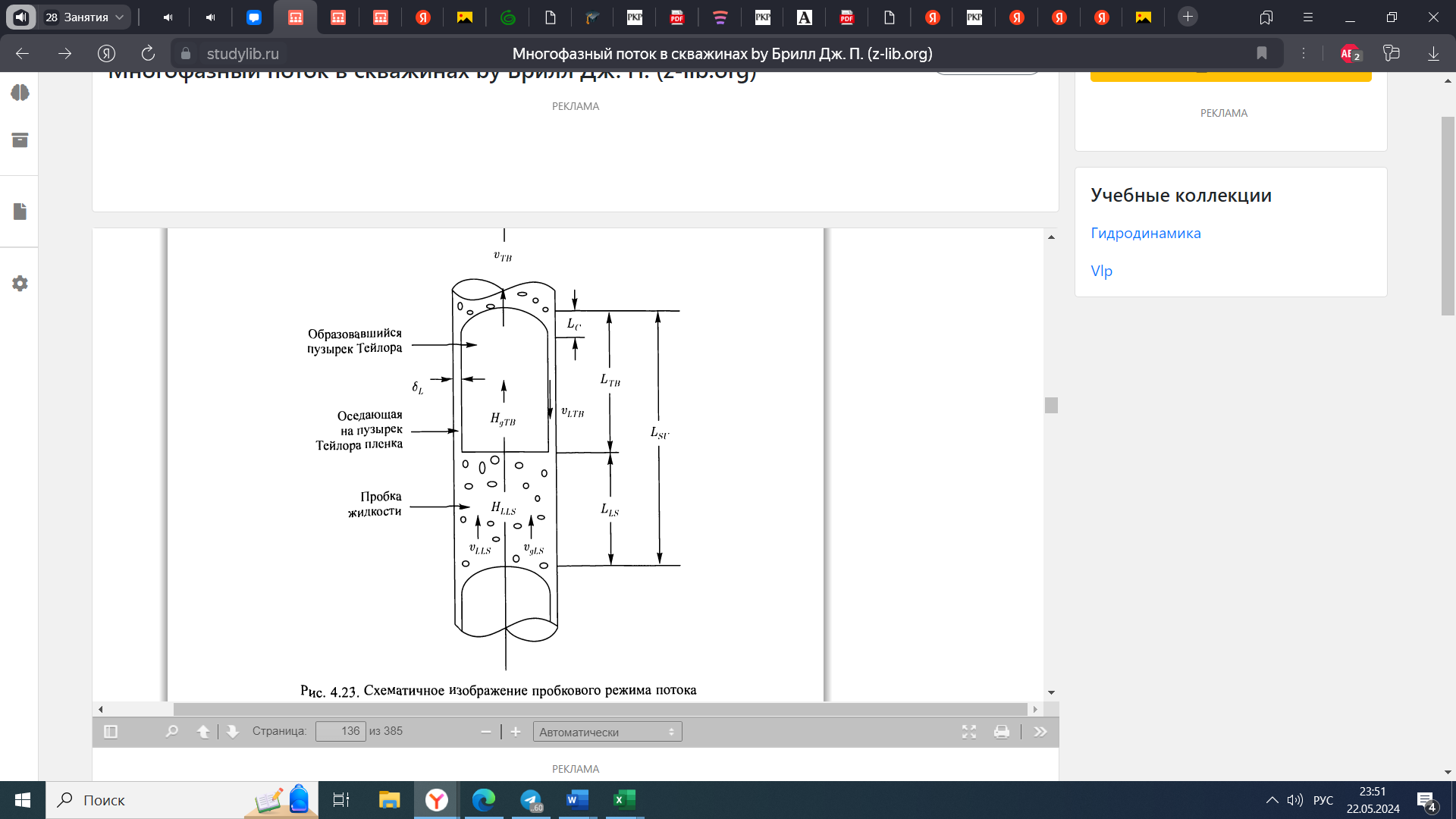 Рисунок 5. Схематичная модель пробкового режима потока
8
Модель кольцевого режима потока
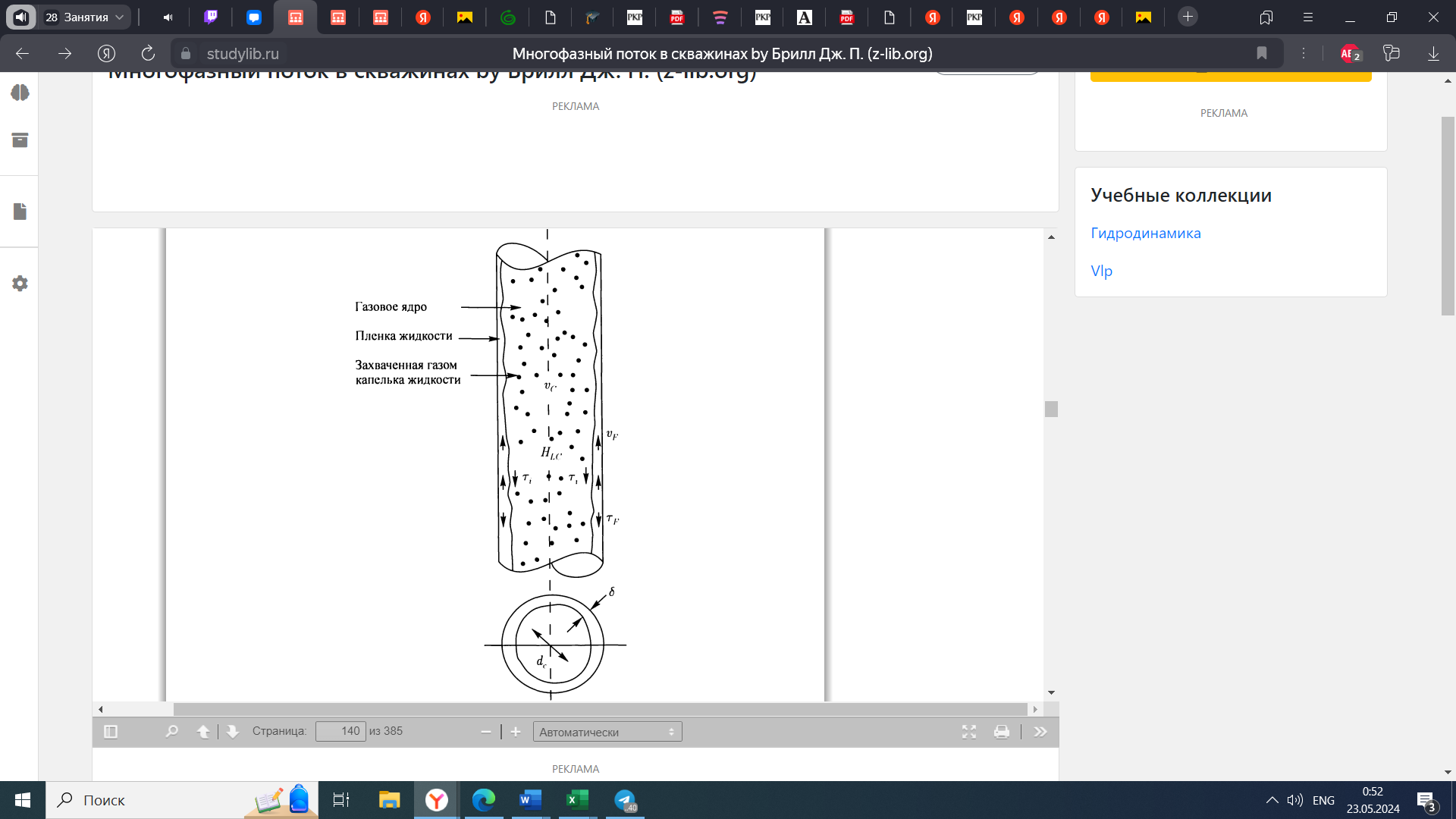 Рисунок 6. Схематичная модель кольцевого режима потока
9
Метод “Hasan & Kabir”
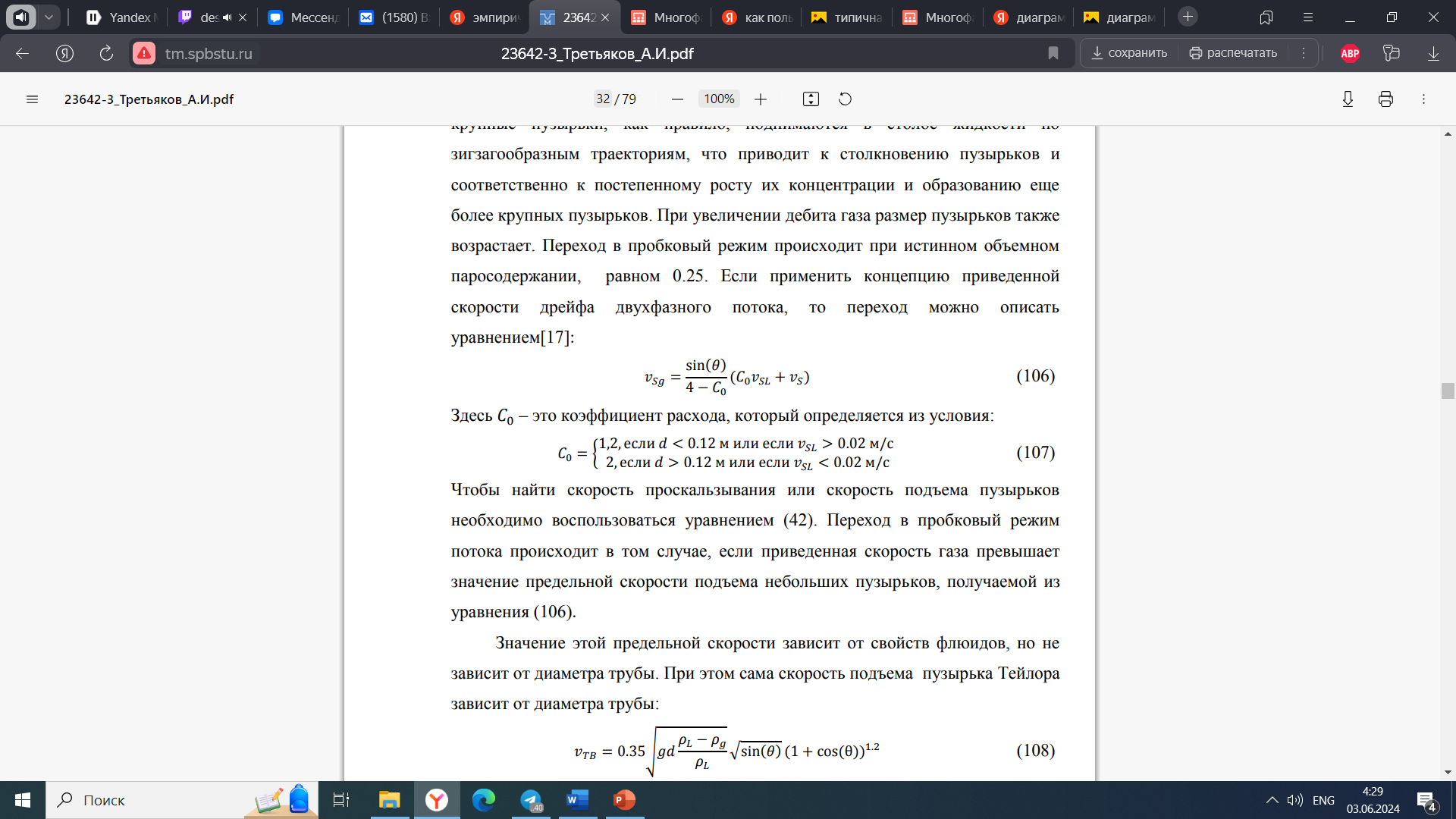 10
Пузырьковый режим потока
11
Пробковый и эмульсионный режимы потока
12
Кольцевой режим потока
13
Расчетная часть. Начальные параметры
Выделим начальные параметры, которые необходимы для корректного прогнозирования градиента давления в нефтяной скважине:
14
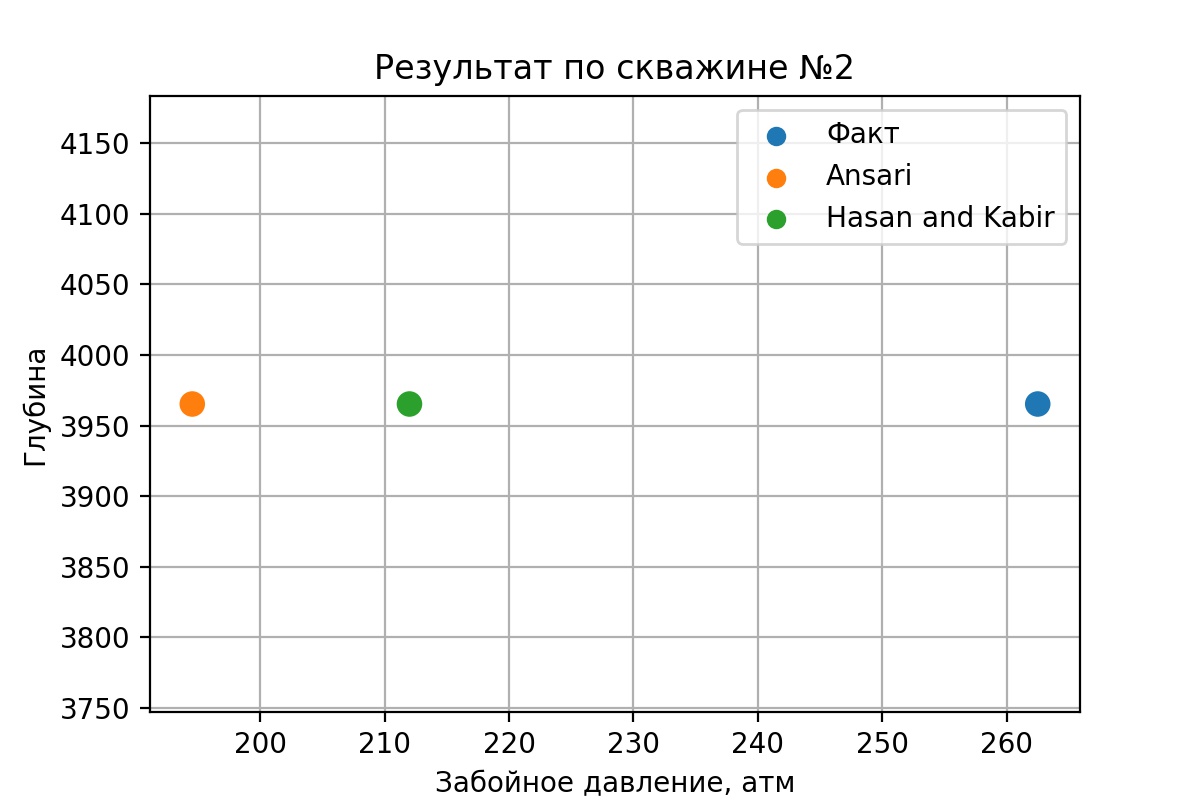 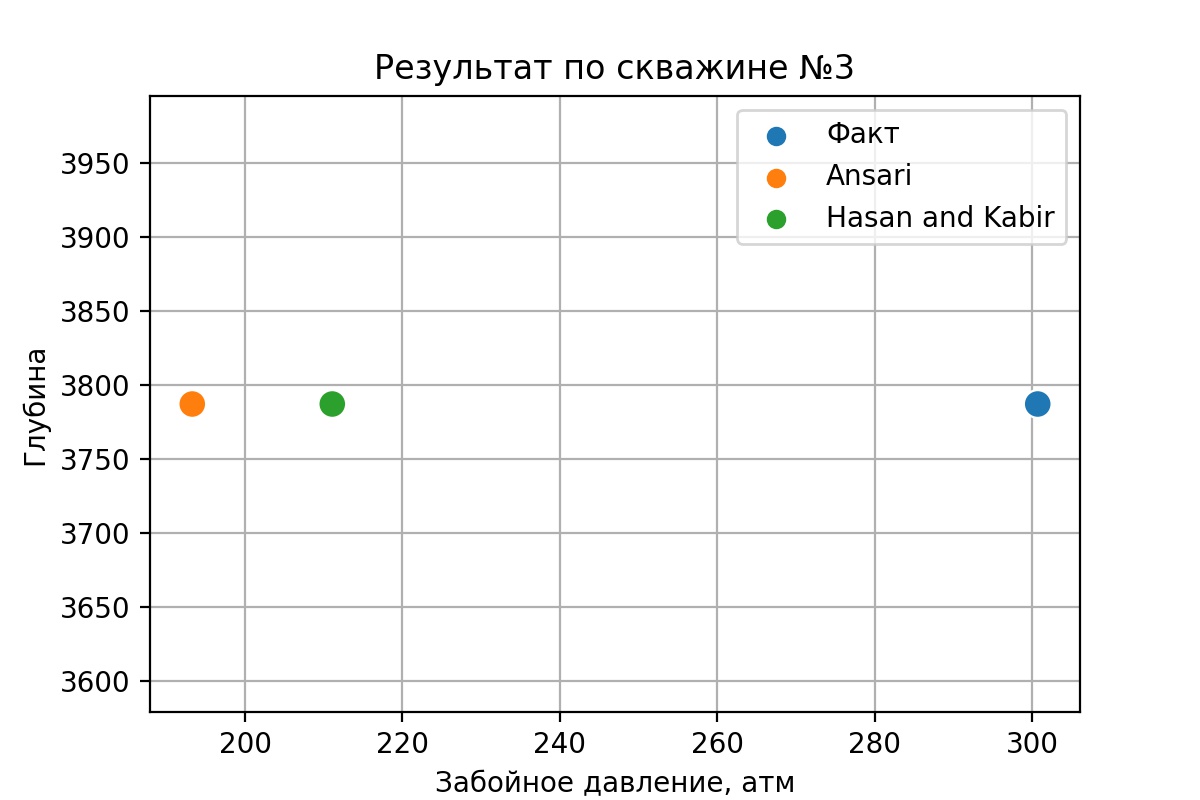 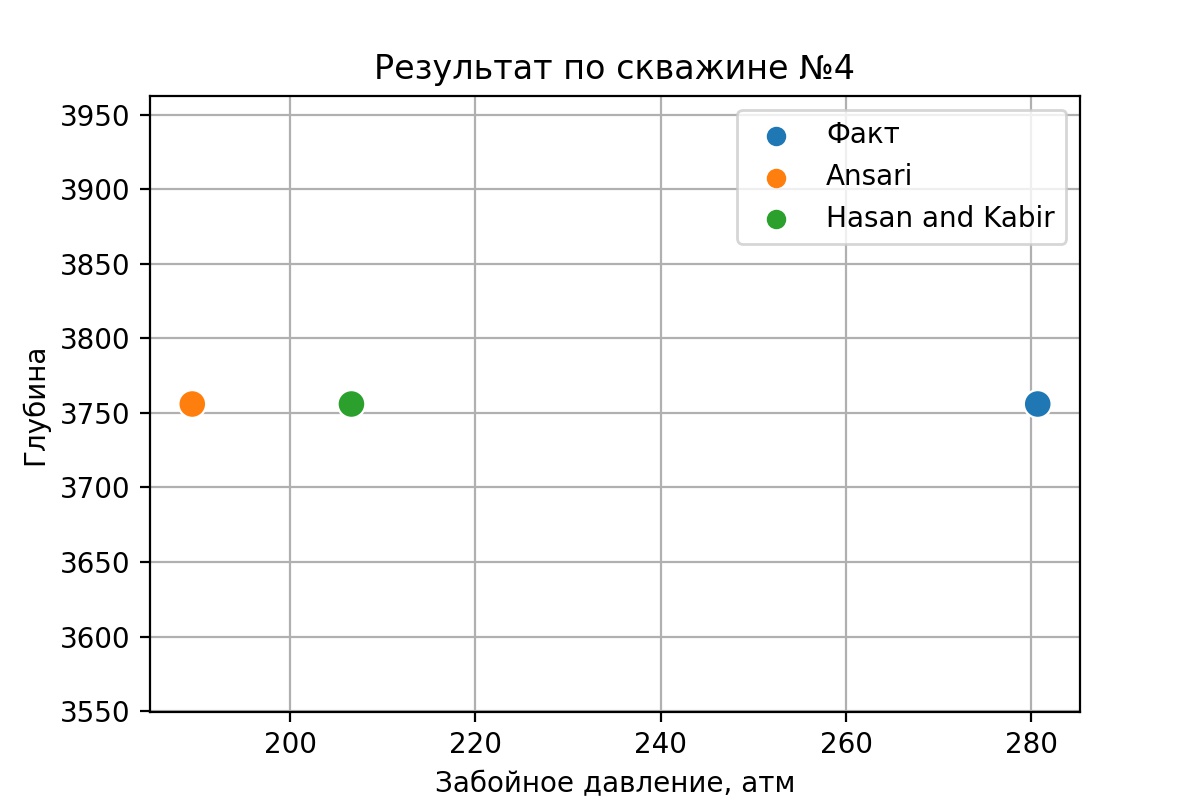 15
Рисунок 7. Результаты по скважинам 1-4
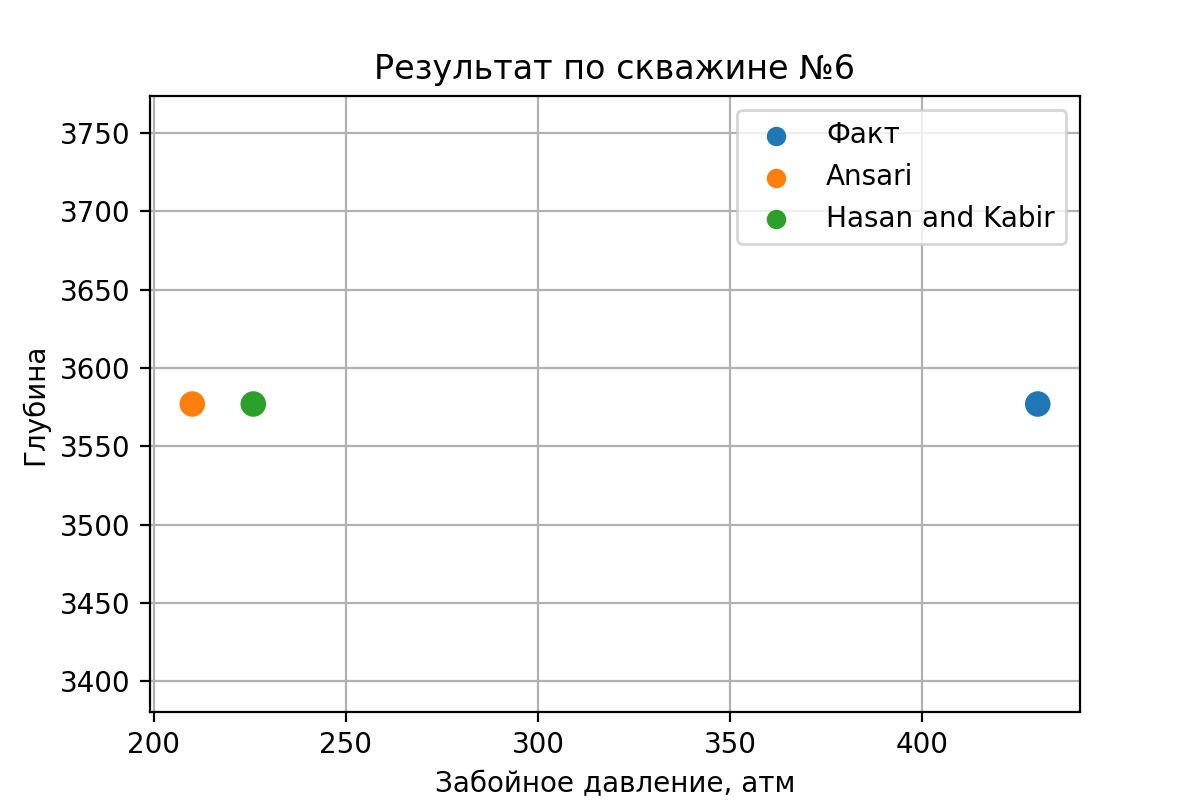 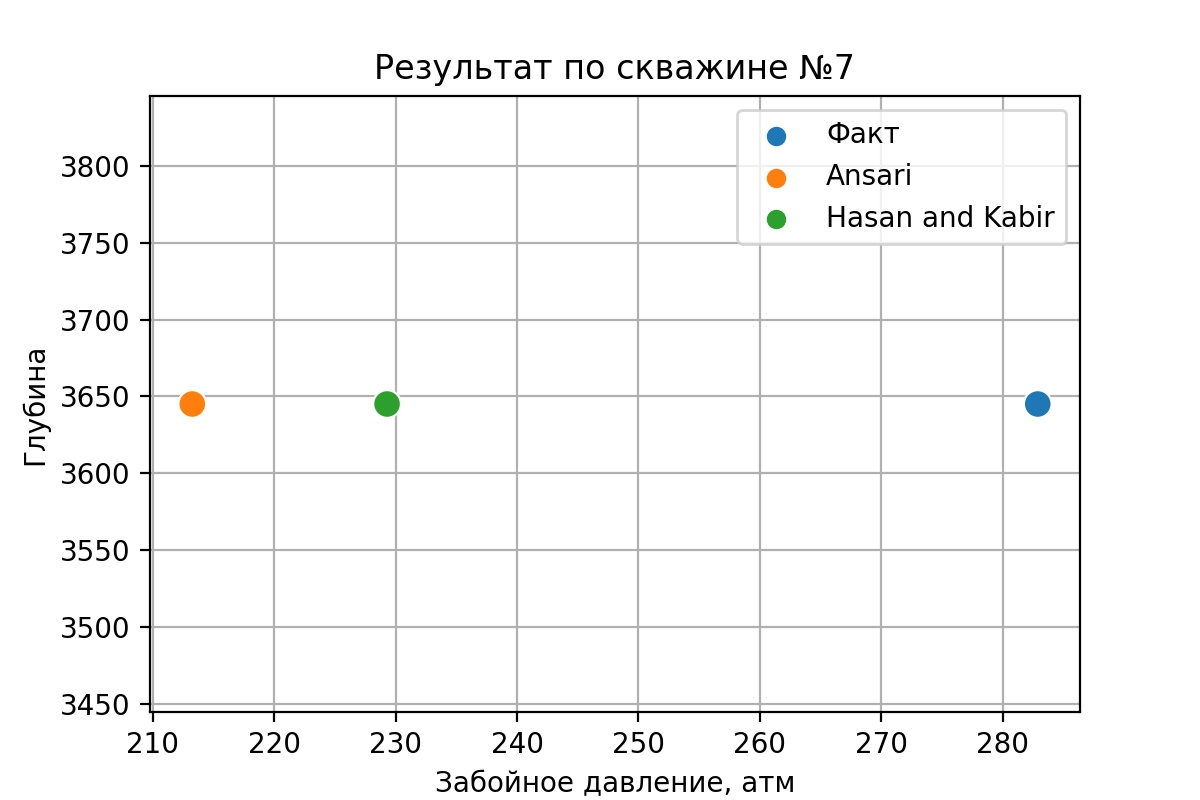 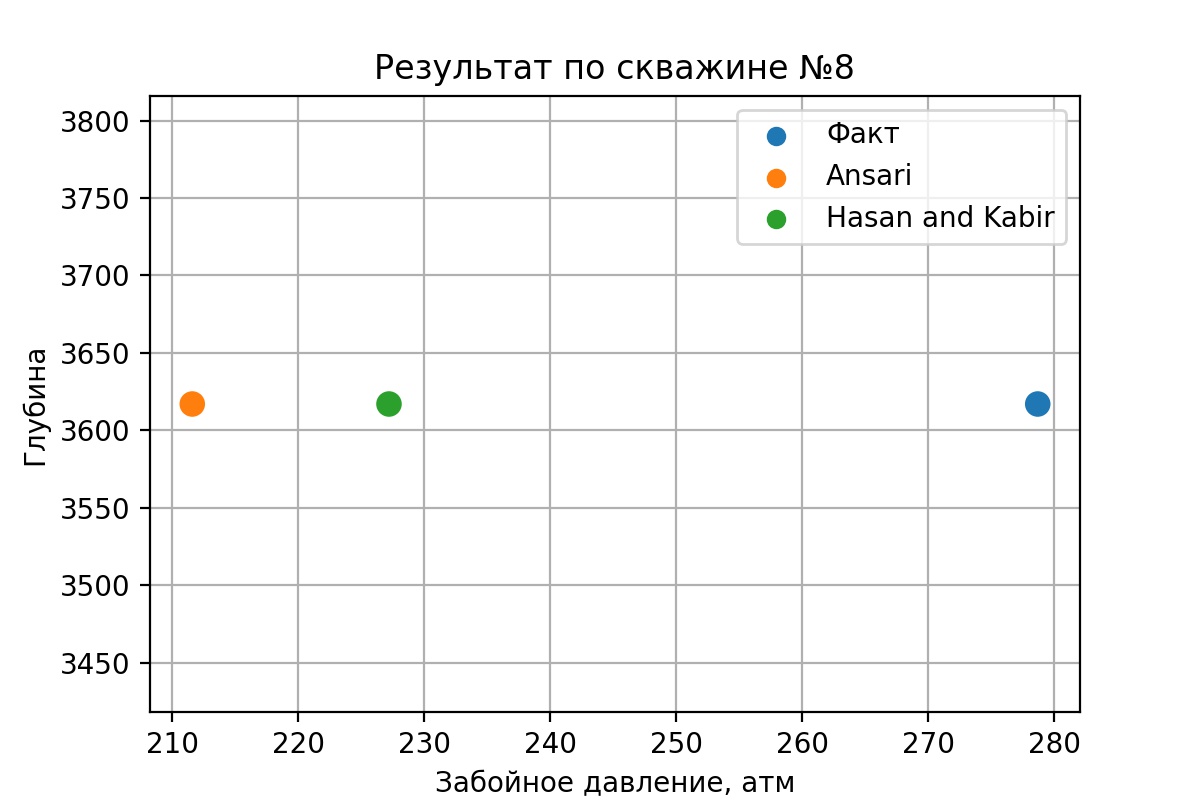 Рисунок 8. Результаты по скважинам 5-8
16
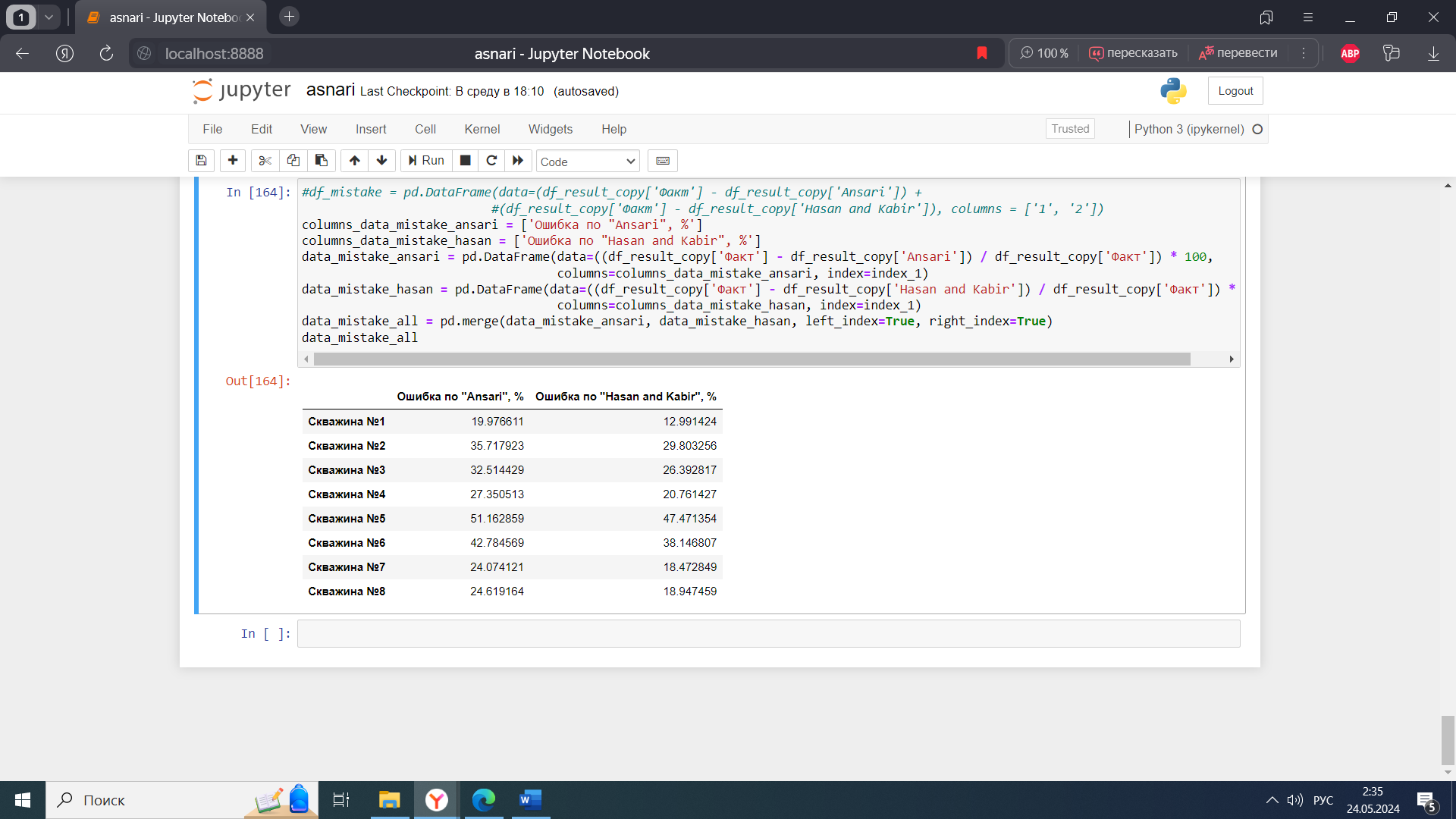 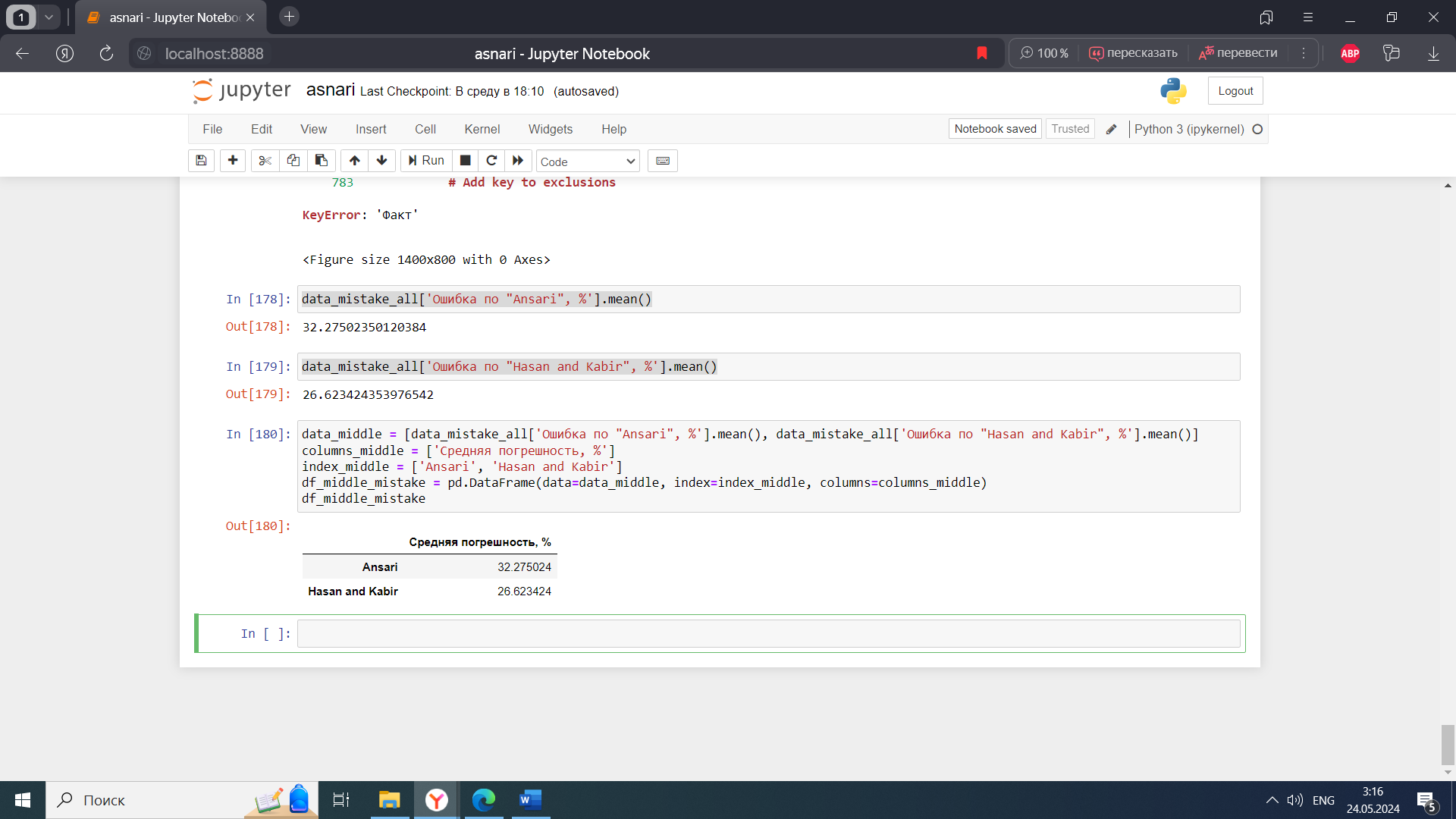 Рисунок 9. Ошибка по двум методам и средняя погрешность
17
Снижение погрешности расчета
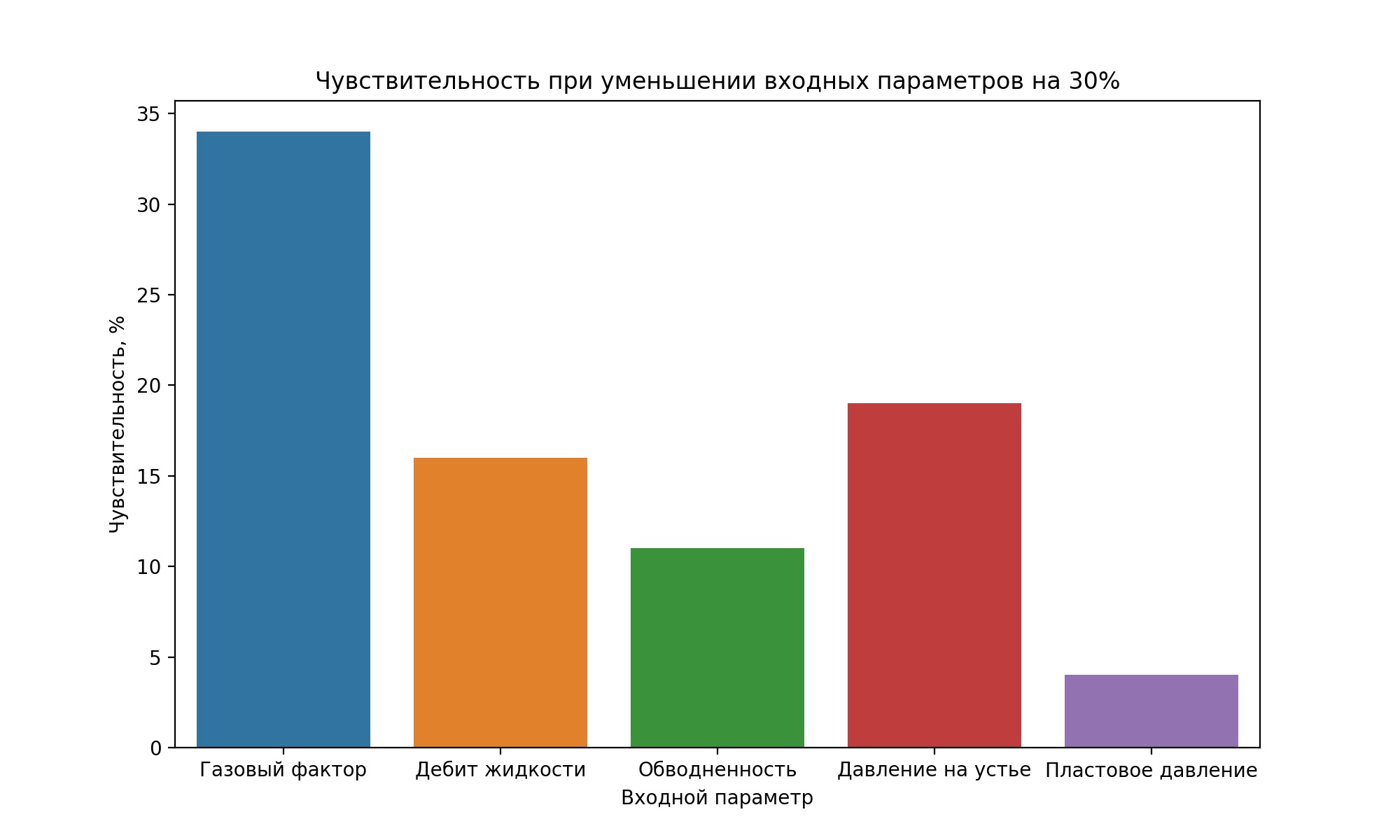 Рисунок 10. Чувствительность расчета забойного давления
18
Рисунок 11. Распределение скважин по подгруппам
19
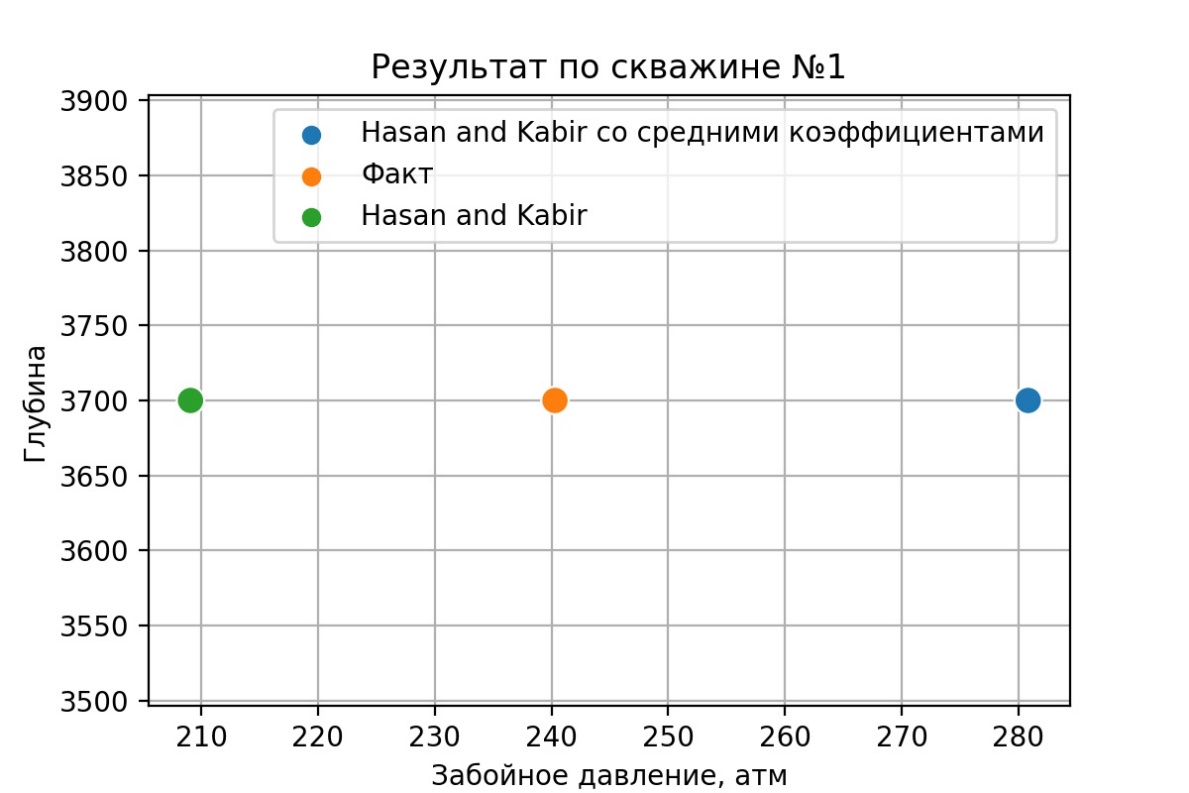 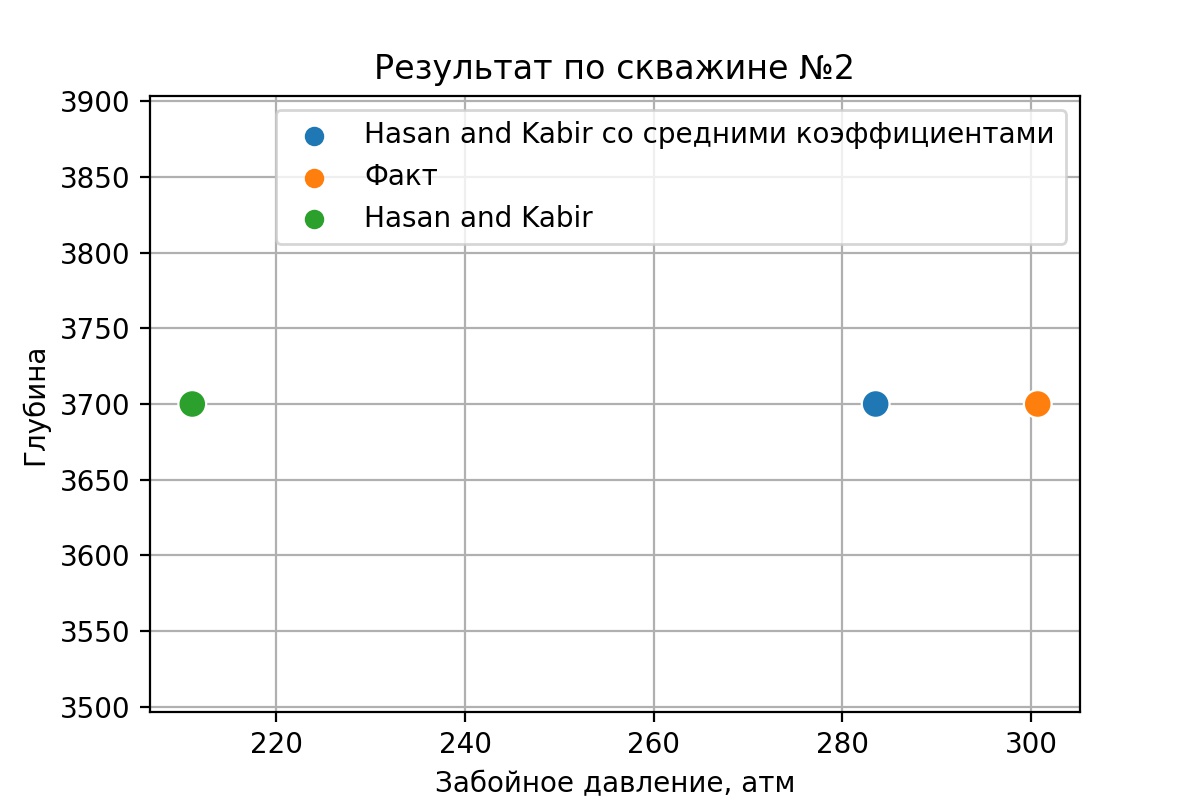 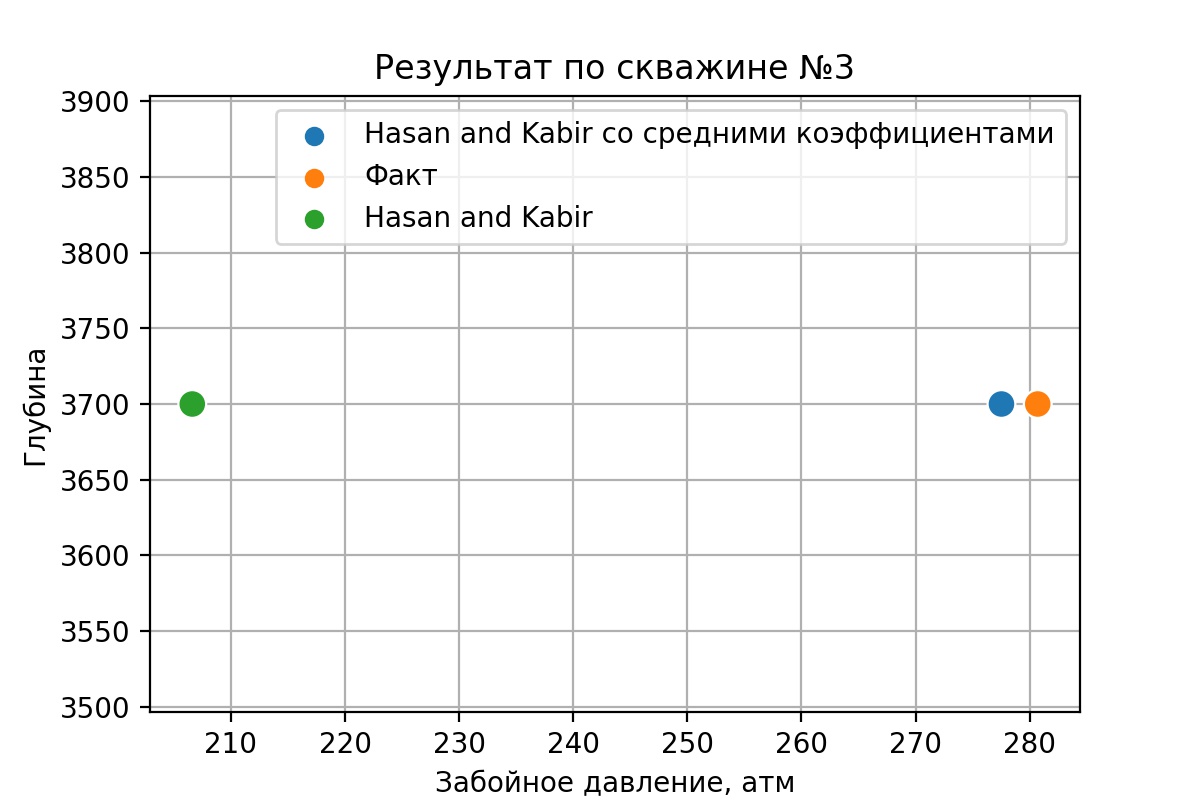 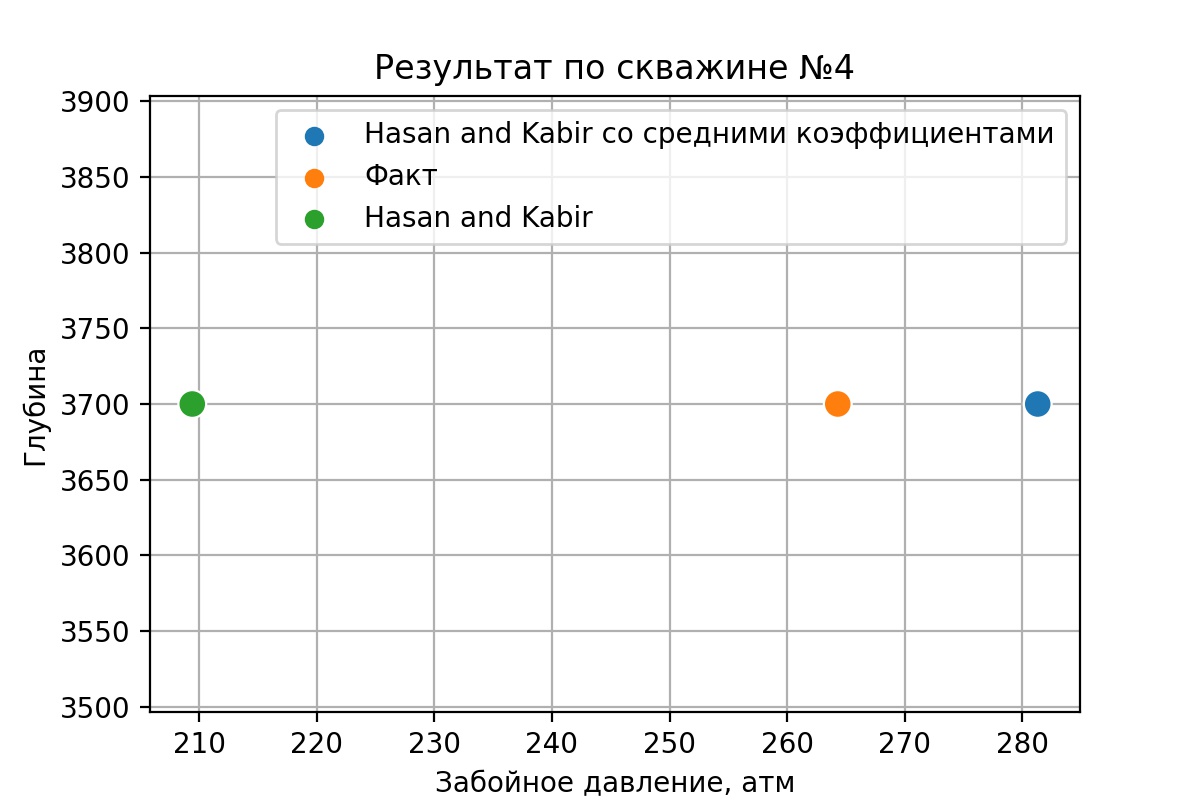 20
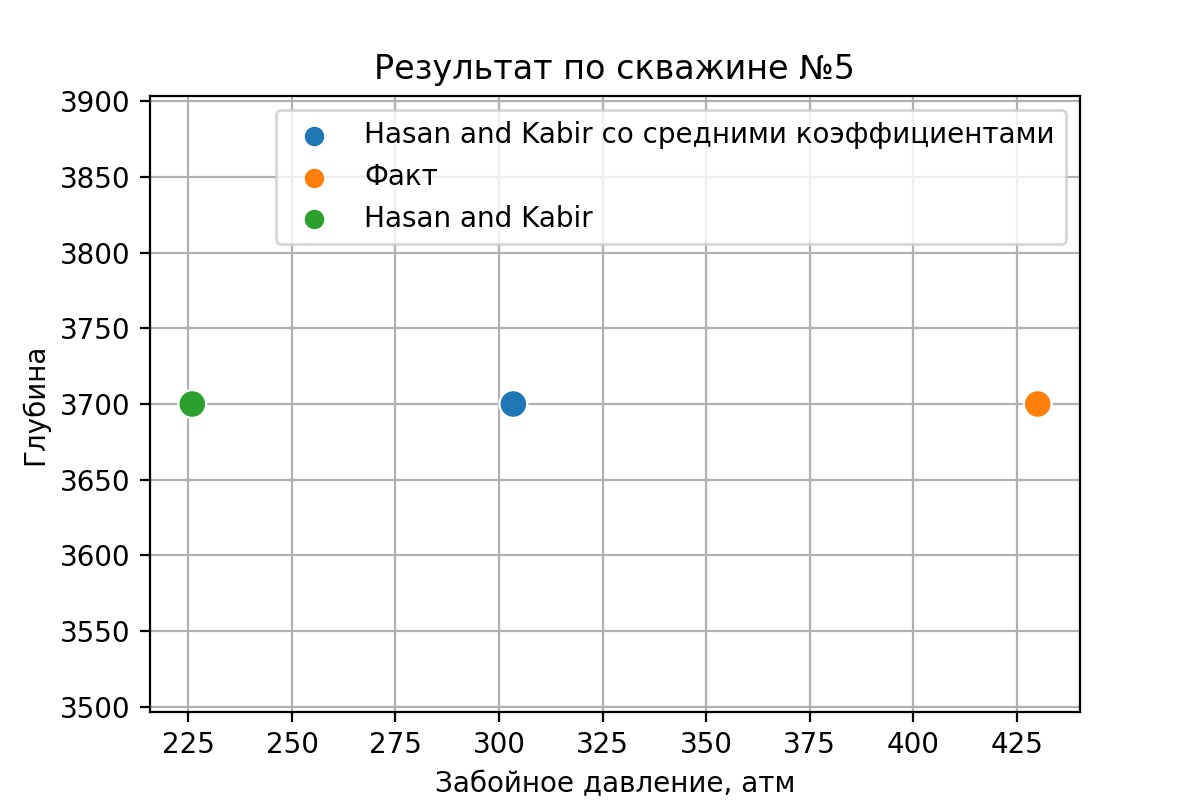 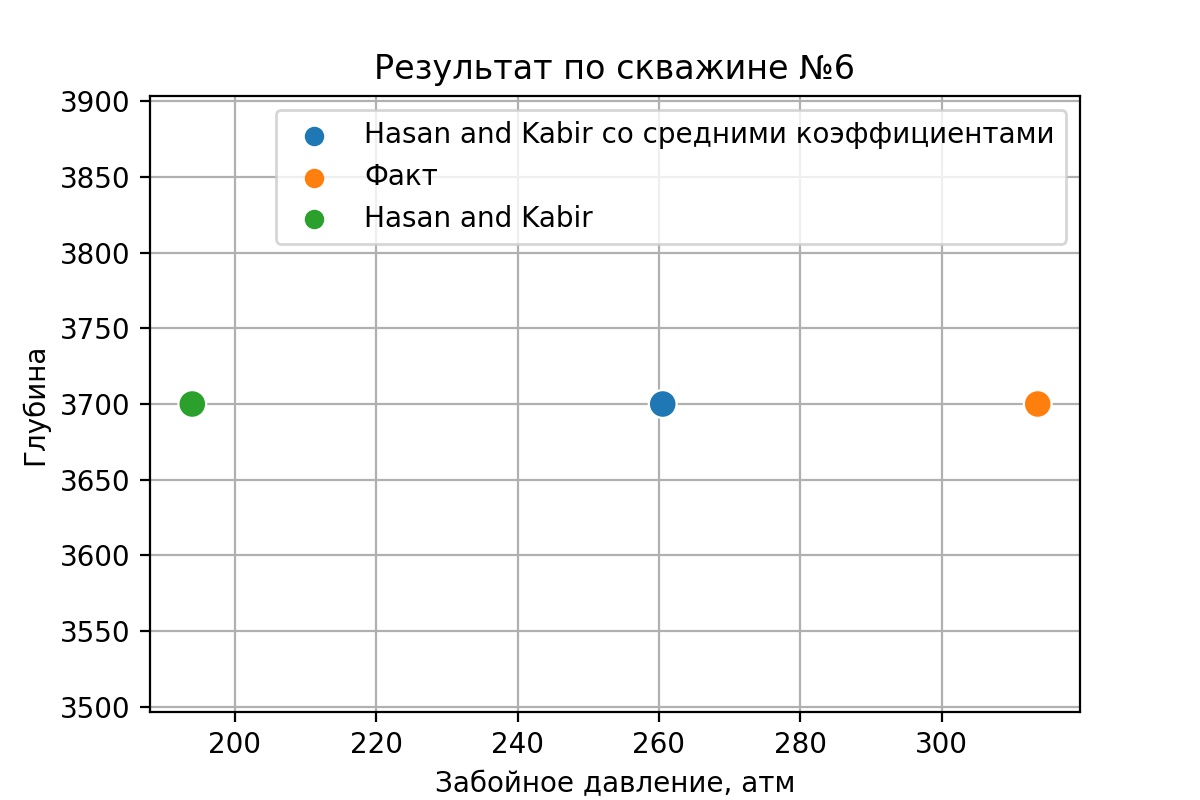 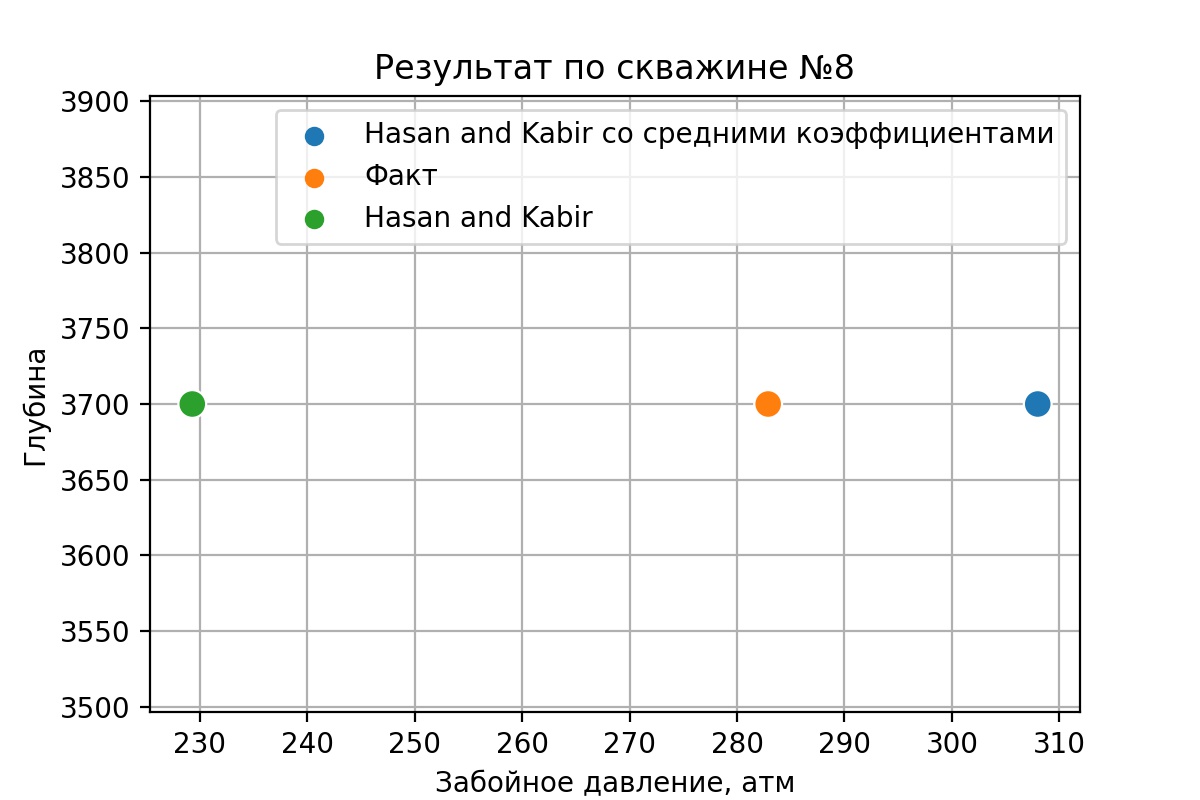 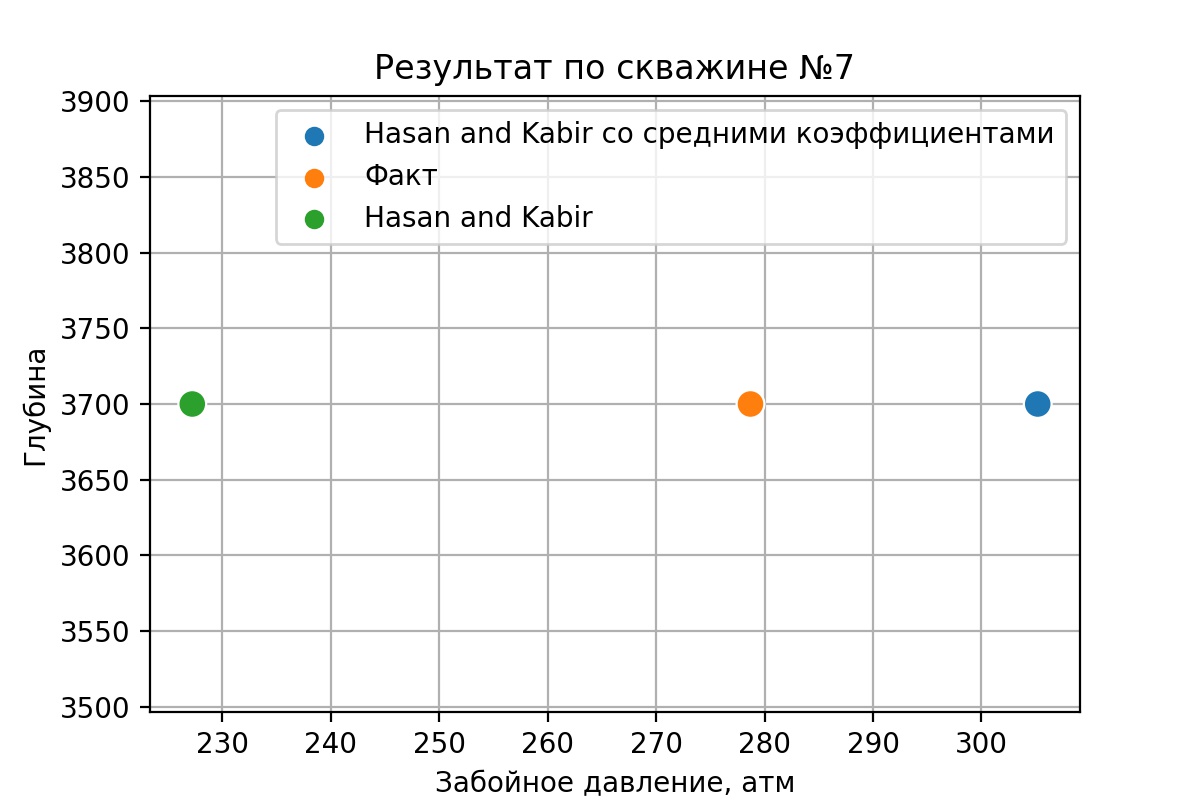 21
Средняя ошибка составила 10.86 %
22
Заключение
В ходе данного исследования были изучены механистические методы для прогнозирования забойного давления в нефтяных фонтанирующих скважинах;
С помощью методов “Ansari” и “Hasan and Kabir” сделана модель на языке программирования “Python” конкретного месторождения. Результат средней погрешности составил 10.86%. Для 5 из 8 скважин ошибка составила менее 10%;
В будущем поставлена задача исследовать прогнозирование забойного давления с помощью машинного обучения и сравнить результаты с результатами данной работы.
23